Координационная лестница, как средство развития скоростных и координационных способностей детей старшего дошкольного возраста в условиях ДОО
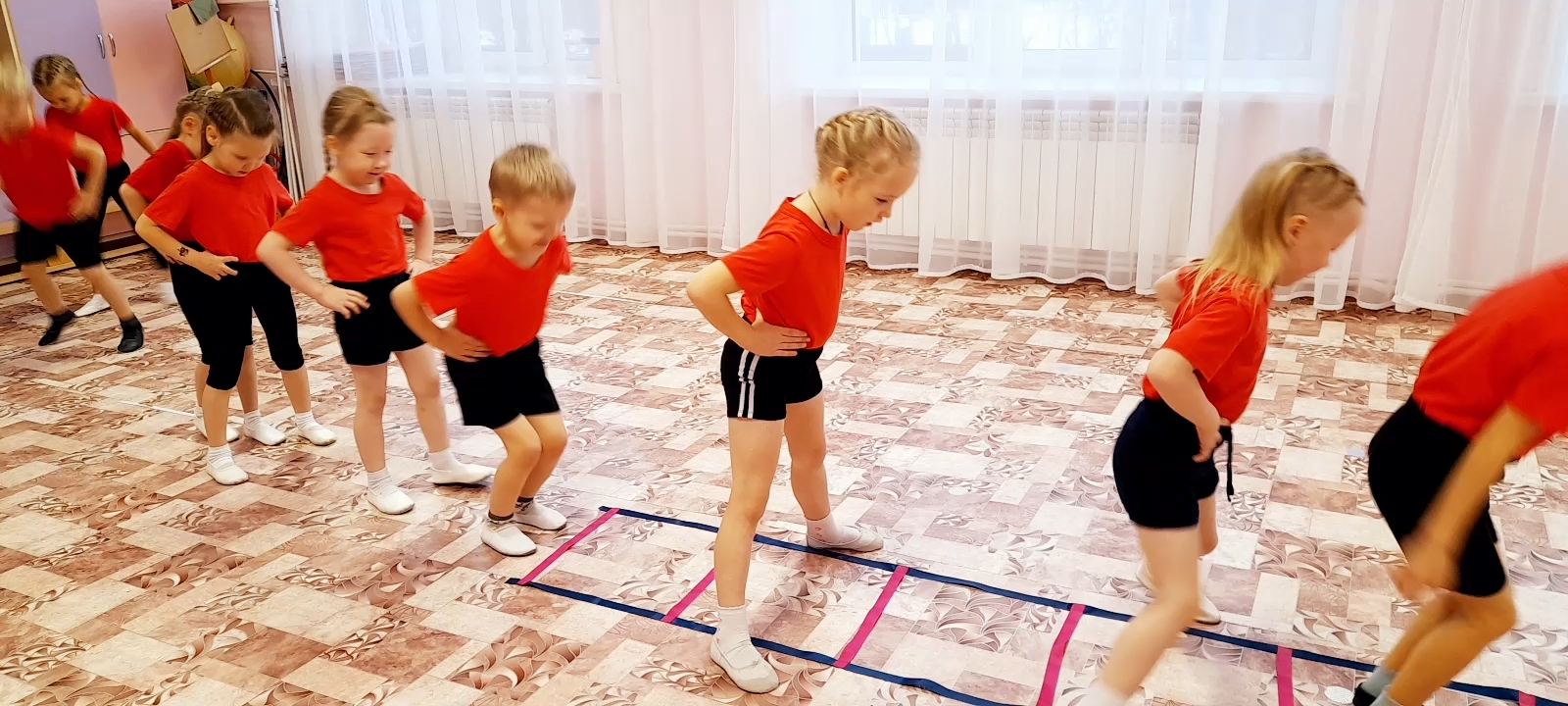 Координация
(от лат. coordinatio — взаимоупорядочение) — 
   	процессы согласования 	активности мышц тела, 	направленные на успешное 	выполнение двигательной 	задачи
Координационная лестница
тренажёр, позволяющий развивать скоростные навыки при выполнении движений на коротких дистанциях, для развития маневренности, силы, выносливости, координации движений.
Характерные особенности координационной лестницы:
- Вариативность 
-  Доступность
- Безопасность
- Мобильность
Цель координационной лестницы:
развитие у детей скоростных навыков, координации движений и ориентировки в пространстве
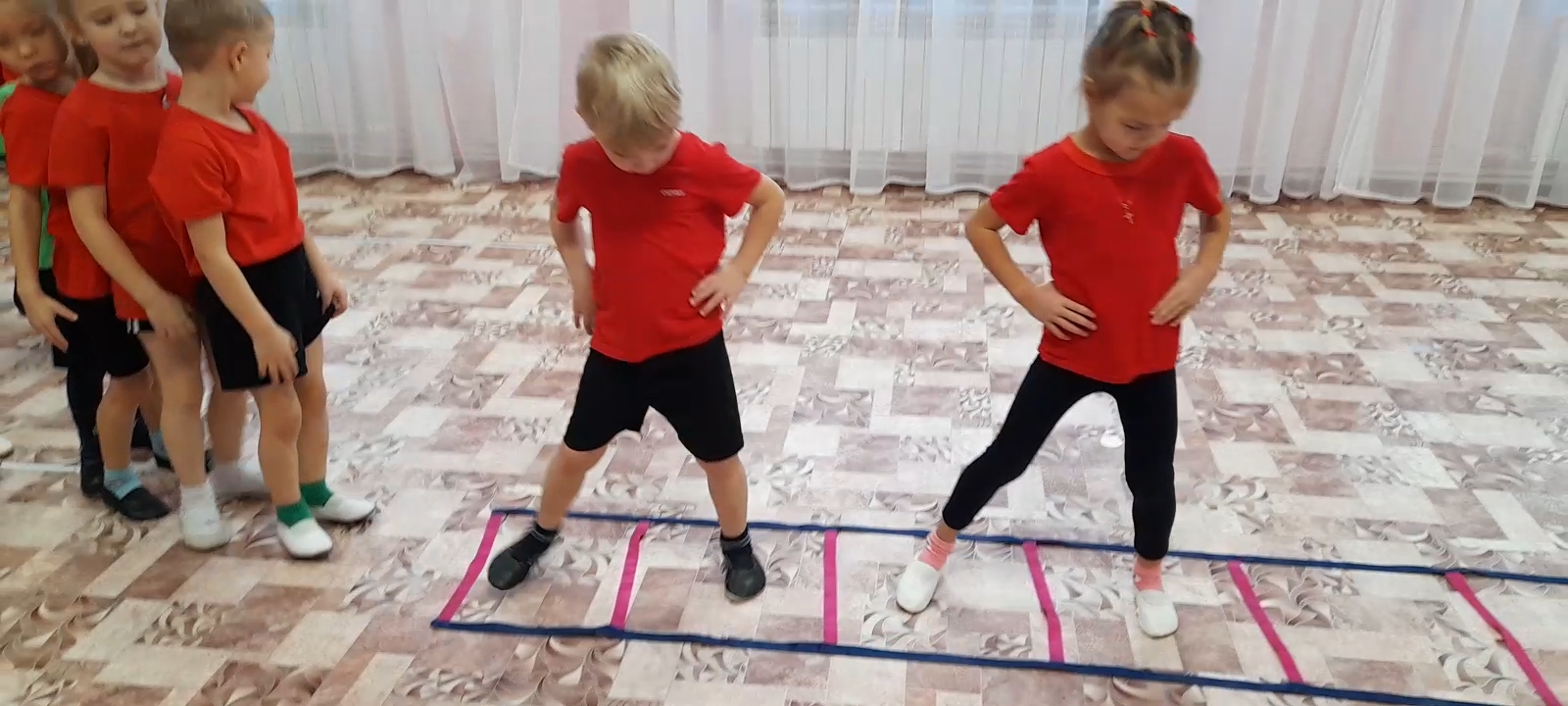 Задачи:
Оздоровительные
1. Укреплять опорно-двигательный аппарата и формировать правильную осанку.
2. Развивать физические качества: ловкость, быстроту, прыгучесть.
Образовательные
1. Упражнять в ходьбе, прыжках и беге в разном темпе, с разной частотой работы ног в ограниченном пространстве.
2. Учить совершать движение (ходьба, прыжки, бег) с изменением направления.
Воспитательные
1. Воспитывать самостоятельность, творчество, организованность, интерес к занятиям физкультурной, дружеские взаимоотношения.
2. Воспитывать желание быть здоровыми и укреплять своё здоровье.
Коррекционные
1. Коррекция здоровья и физического развития путем применения специальных средств и методов, способствующих повышению функциональных возможностей, укрепляющих опорно-двигательный аппарат, сердечно-сосудистую и дыхательную системы.
2. Активизация и упражнение зрительных функций
Рекомендации по работе на координационной-скоростной лестнице:
1. Обязательная разминка.
2. Соблюдение дистанции.
3. Не заступать на планки лестницы.
4. Коррекция осанки.
5. Правильная техника, выполнение упражнений на скорость, не стоит торопиться .
6. Увеличение скорости выполнения упражнений возможно только при выполнении нескольких подходов.
Интеграция образовательных областей
Для более эффективной работы в данном направлении, проводятся интегрированные занятия, включающие в себя развитие речи детей, движения, ритма, музыкальных способностей, познавательной деятельности с оздоровительной направленностью.